การแพทย์ฉุกเฉิน  อบจ. . มหาสารคาม
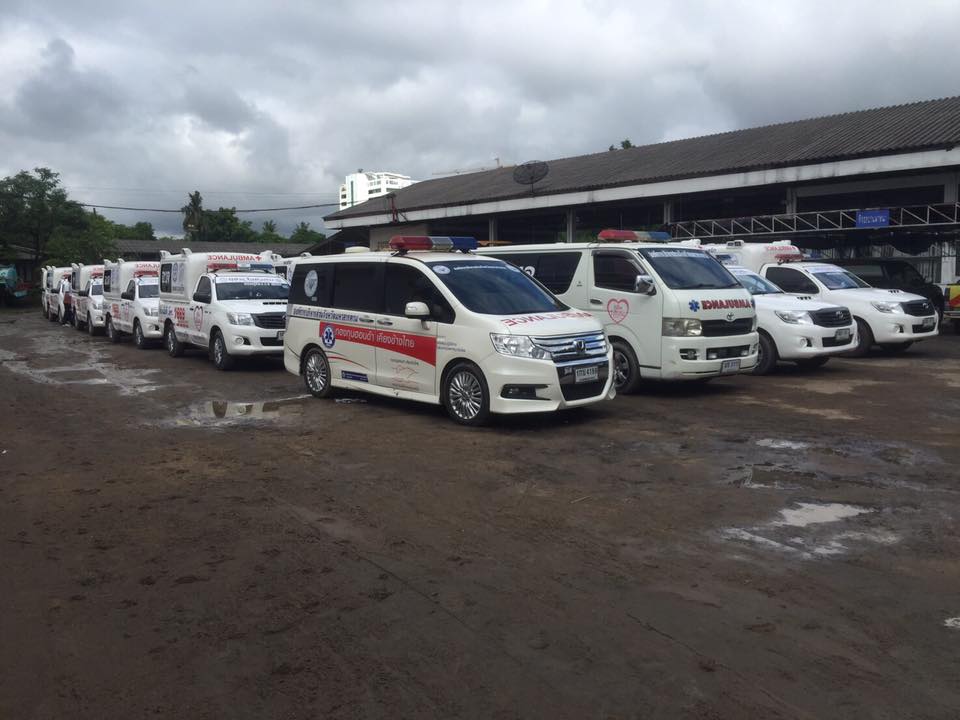 นำเสนอโดย รองศาสตราจารย์ นายแพทย์ วีรยุทธ  แดนสีแก้ว
รองนายกองค์การบริหารส่วนจังหวดมหาสารคาม
จังหวัดมหาสารคาม
ประชากร  ประมาณ  965,531  คน 
  แบ่งเป็น 13 อำเภอ
  โบราณสถาน พระธาตุ นาดูน
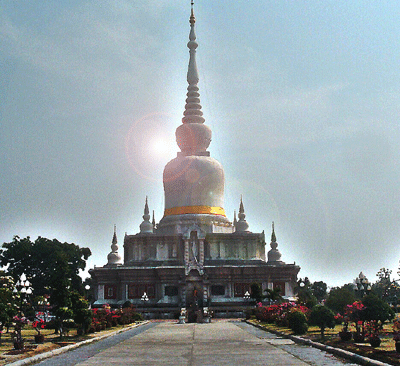 ภาคีเครือข่าย
สพฉ.(สถาบันการแพทย์ฉุกเฉินแห่งชาติ)
สสจ. (สำนักงานสาธารณสุขจังหวัด)
จังหวัดมหาสารคาม
ตำรวจภูธรมหาสารคาม
อบจ. มหาสารคาม
อปท (องค์กรปกครองส่วนท้องถิ่น) ทต. / อบต
MOU
จังหวัดมหาสารคาม
สถาบันการแพทย์ฉุกเฉินแห่งชาติ
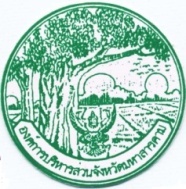 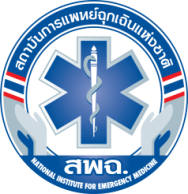 สำนักงานสาธารณสุขจังหวัดมหาสารคาม
องค์การบริหารส่วนจังหวัดมหาสารคาม
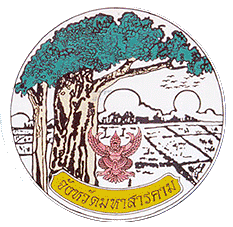 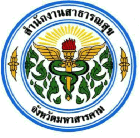 ตำรวจภูธรจังหวัดมหาสารคาม
องค์กรปกครองส่วนท้องถิ่น(เทศบาล/อบต)
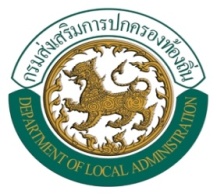 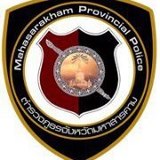 พิธีลงนามบันทึกข้อตกลงความร่วมมือวันที่ 14 สิงหาคม 2557
พิธีลงนามบันทึกข้อตกลงความร่วมมือ
พิธีลงนามบันทึกข้อตกลงความร่วมมือ
บทบาทหน้าที่ของอบจ. มหาสารคาม
จัดหารถพยาบาลฉุกเฉินพร้อมอุปกรณ์ตามมาตรฐานที่กำหนดให้เพียงพอ
ร่วมกับสพฉ. สสจ รพ.มหาสารคาม ในการพัฒนาศักยภาพของผู้ปฏิบัติการ
ผู้ร่วมงานลงนามบันทึกข้อตกลงความร่วมมือ
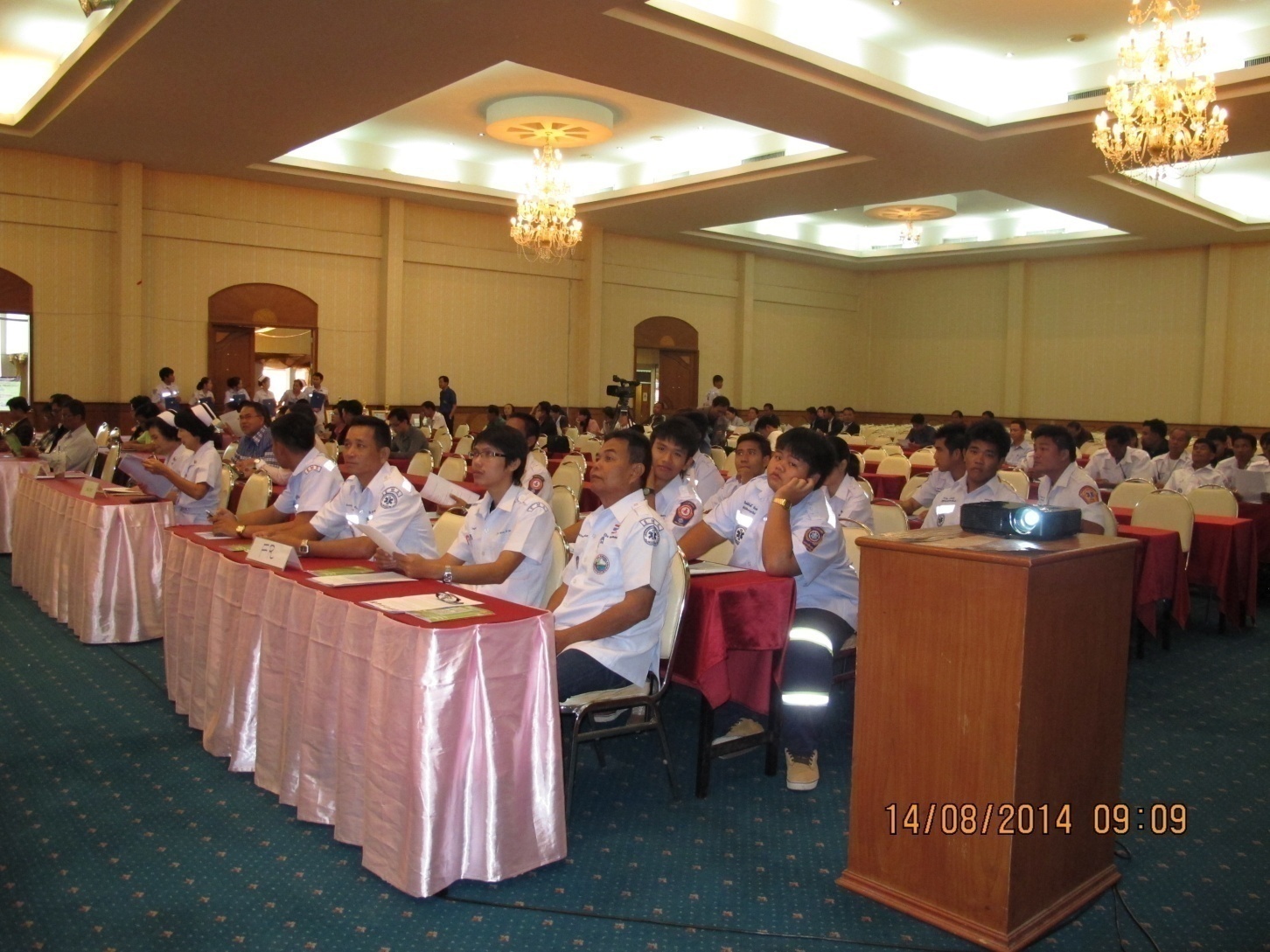 บรรยากาศในงาน
1 st  EMS forum อุบลราชธานี
1 st EMS forum
ทีมงาน อบจ.
1 st EMS forum
เวที อบจ. อุบล
2 nd  EMS forum สิงหาคม 2558 สงขลา
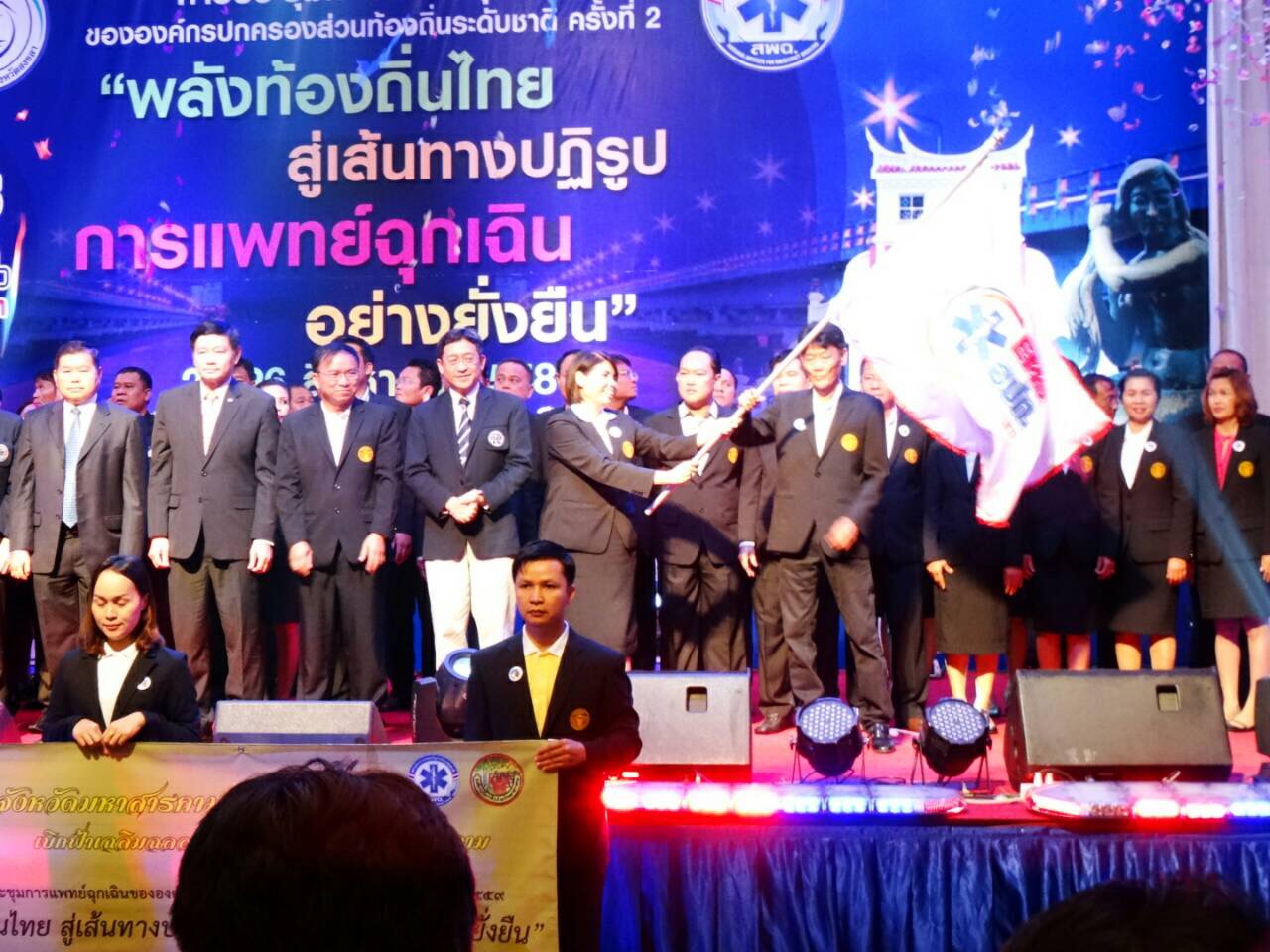 2 nd  EMS forum สิงหาคม 2558 สงขลา
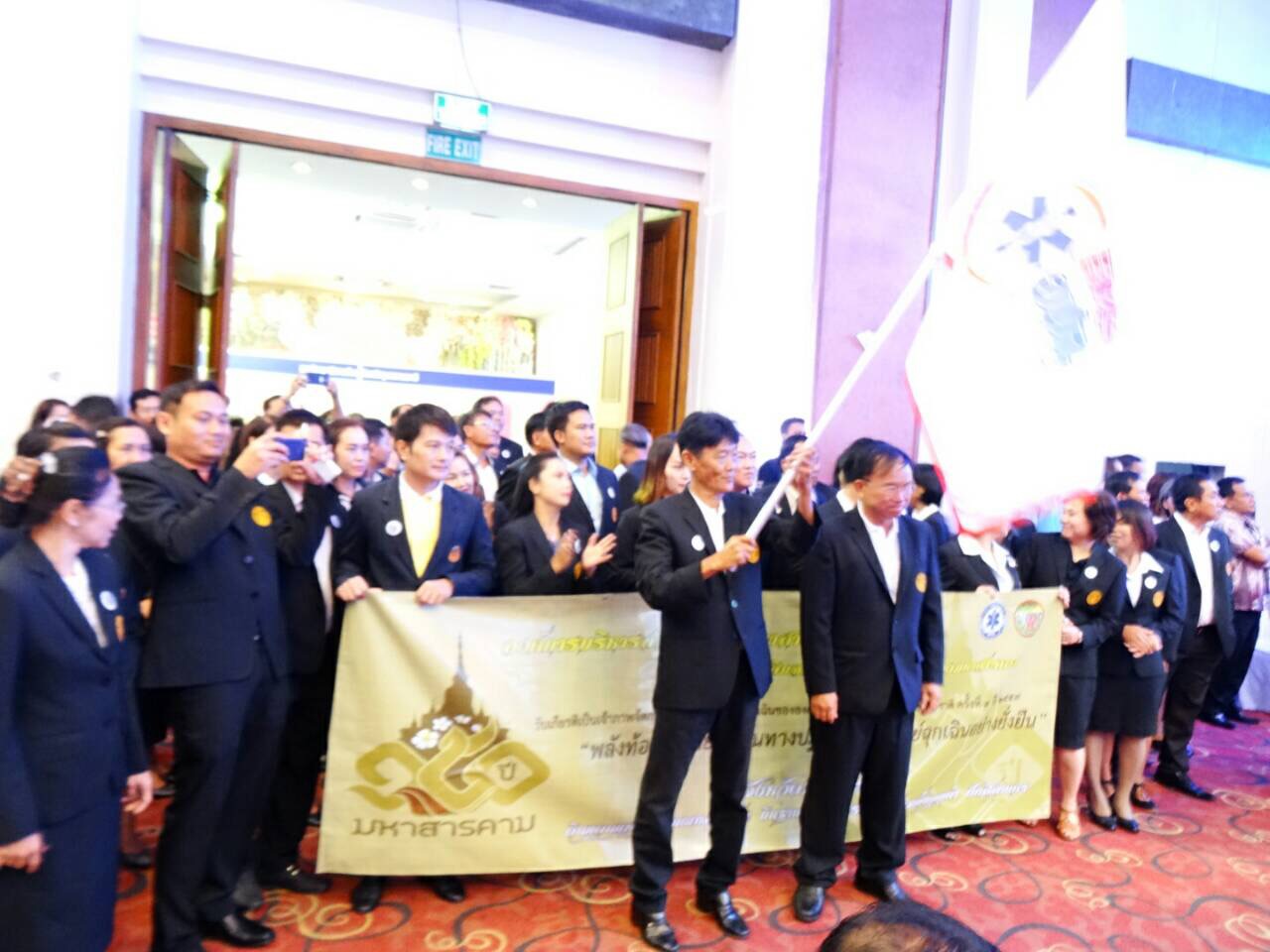 2 nd  EMS forum สิงหาคม 2558 สงขลา
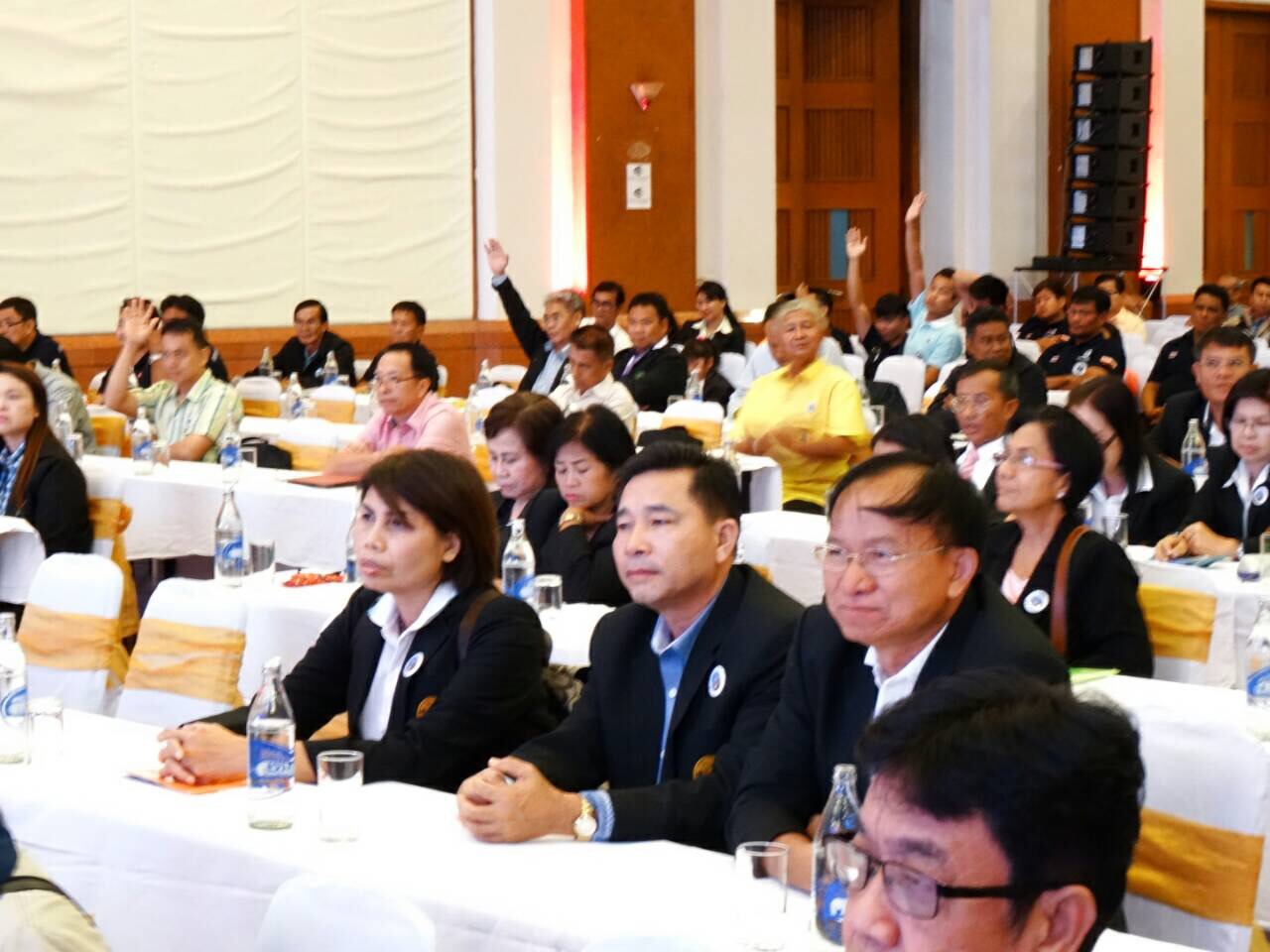 จัดอบรม อฉพ.
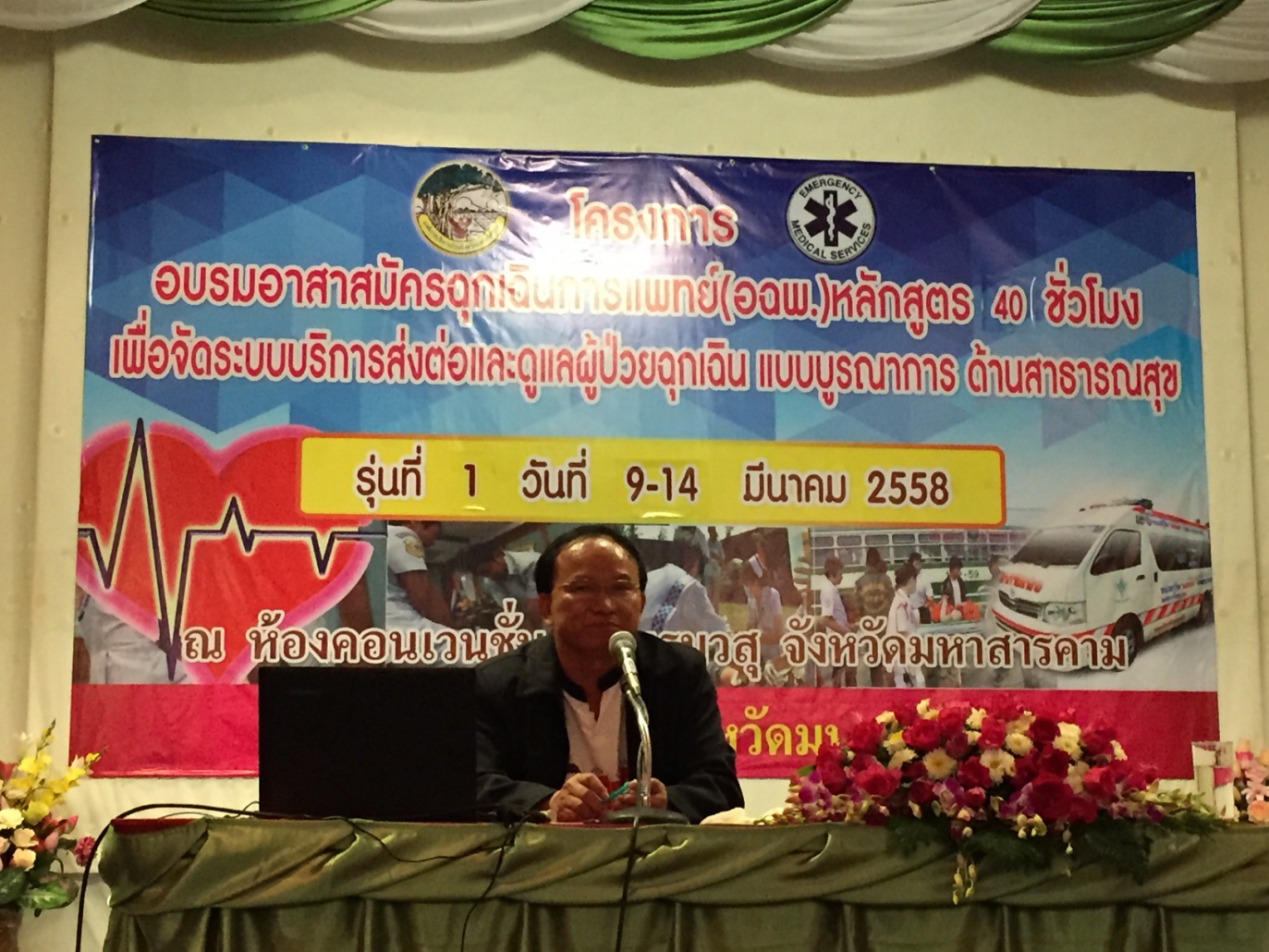 จัดอบรม อฉพ.
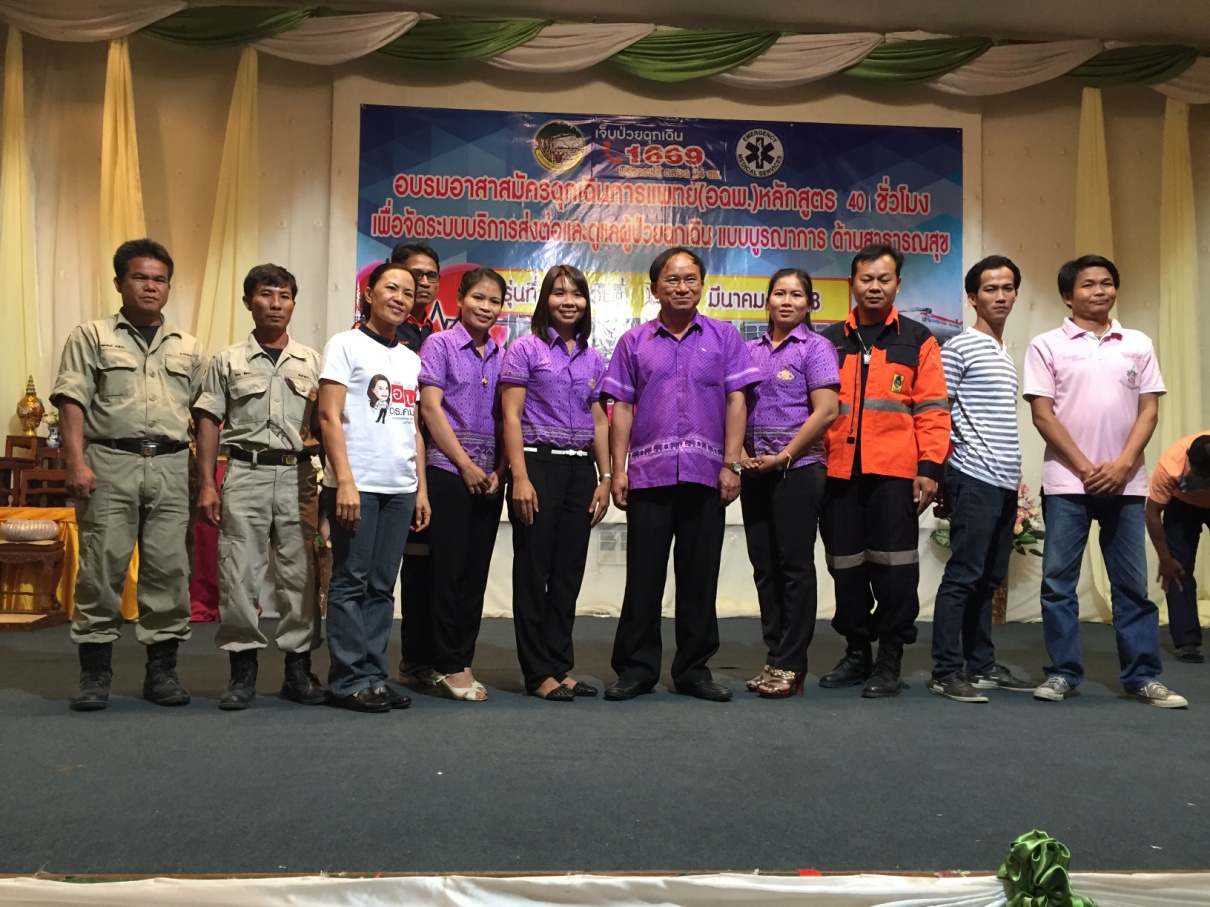 เช่ารถกู้ชีพ 40  คัน
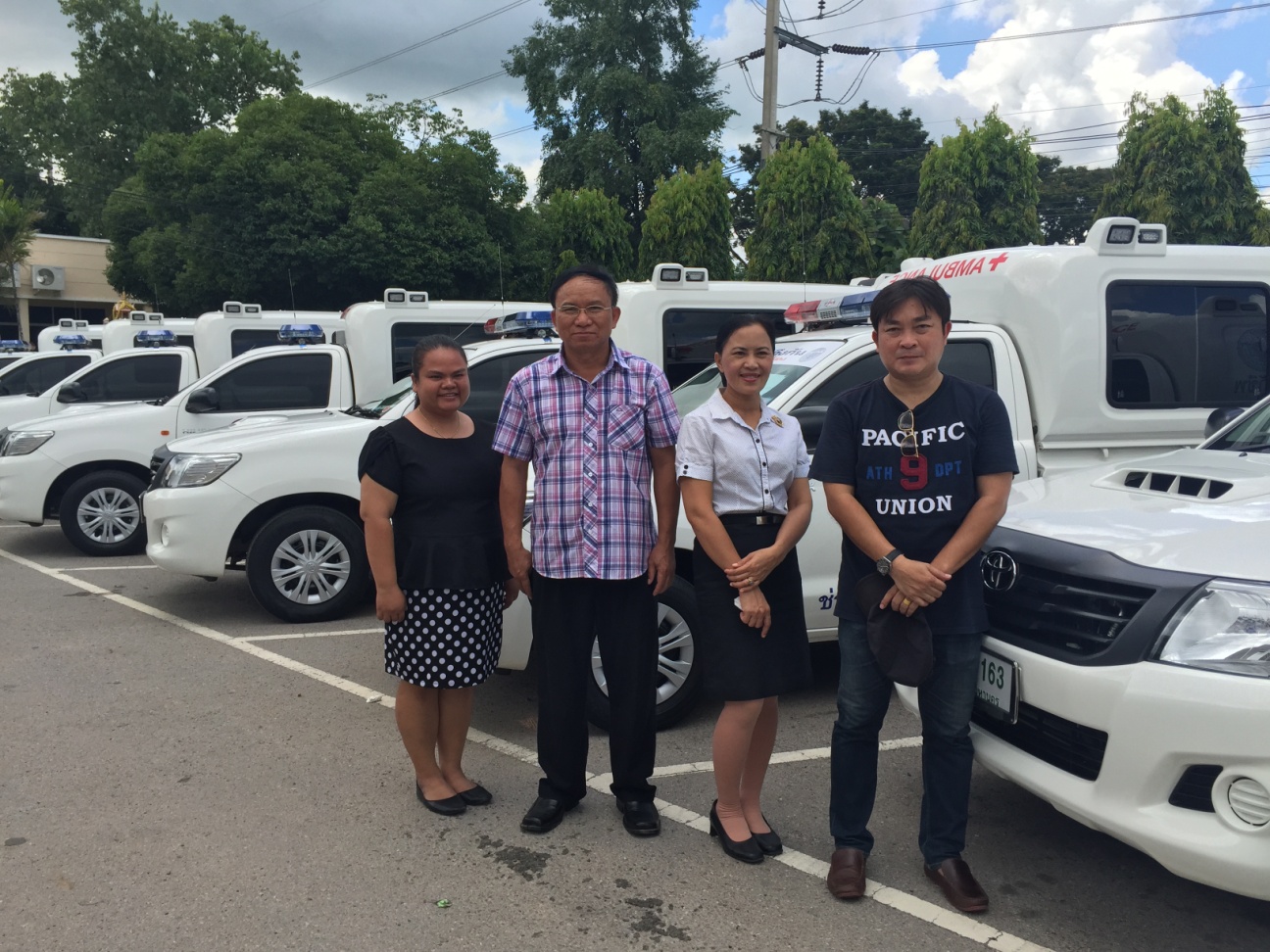 MOU อีก
- 15 กันยายน 2558
- อบจ. กับ อบต, ทต
ความร่วมมือการจัดทำบริการสาธารณะ
เจรจาย้ายศูนย์สั่งการ
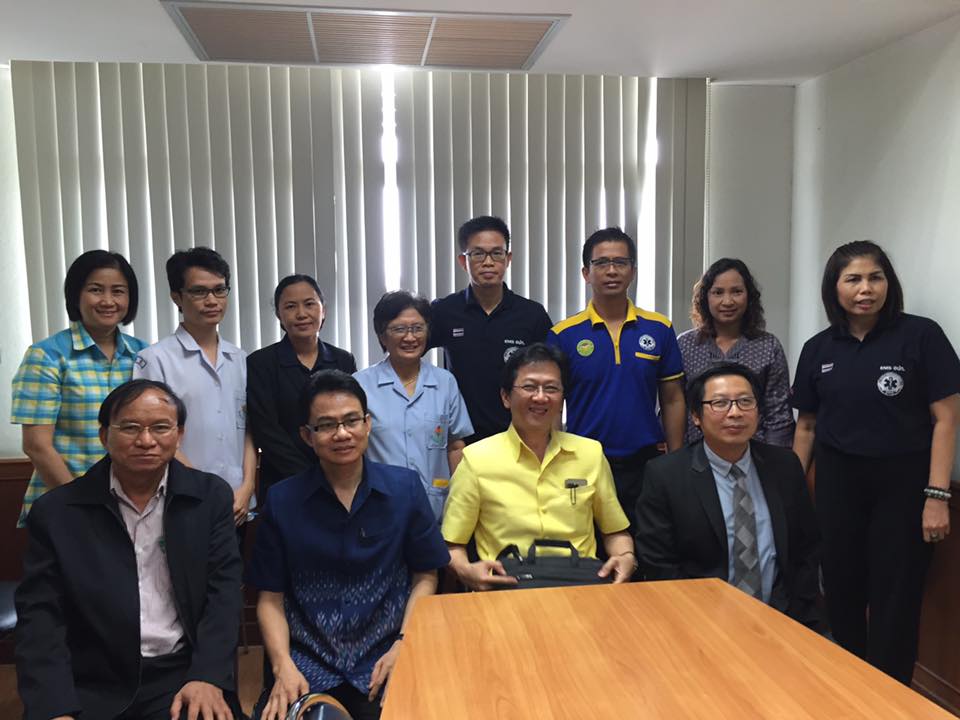 เจรจาย้ายศูนย์สั่งการ
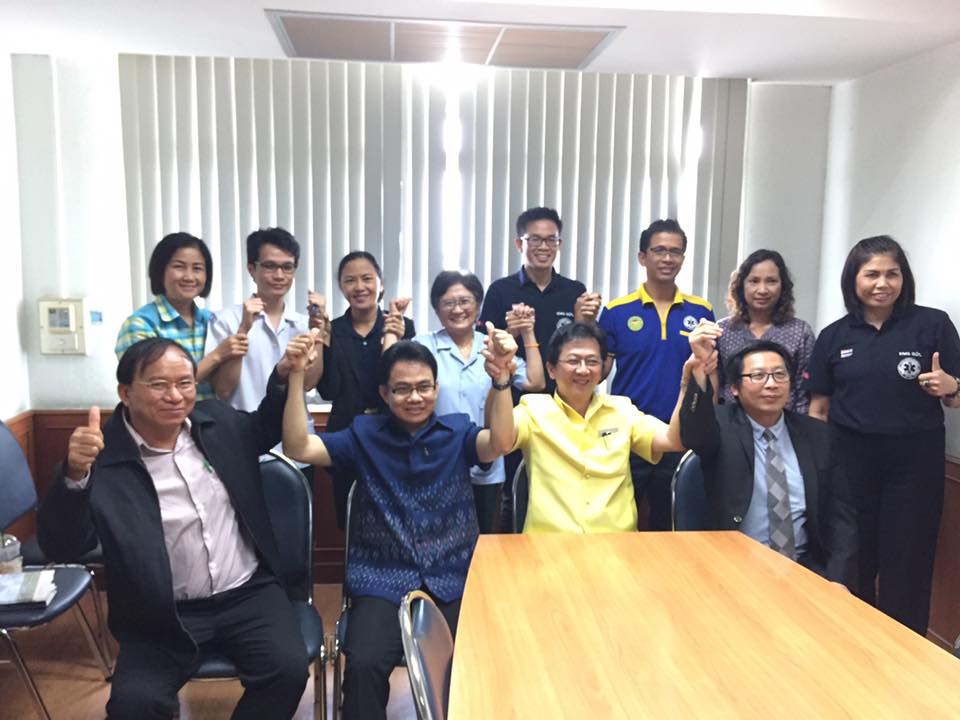 MOU  Smart City
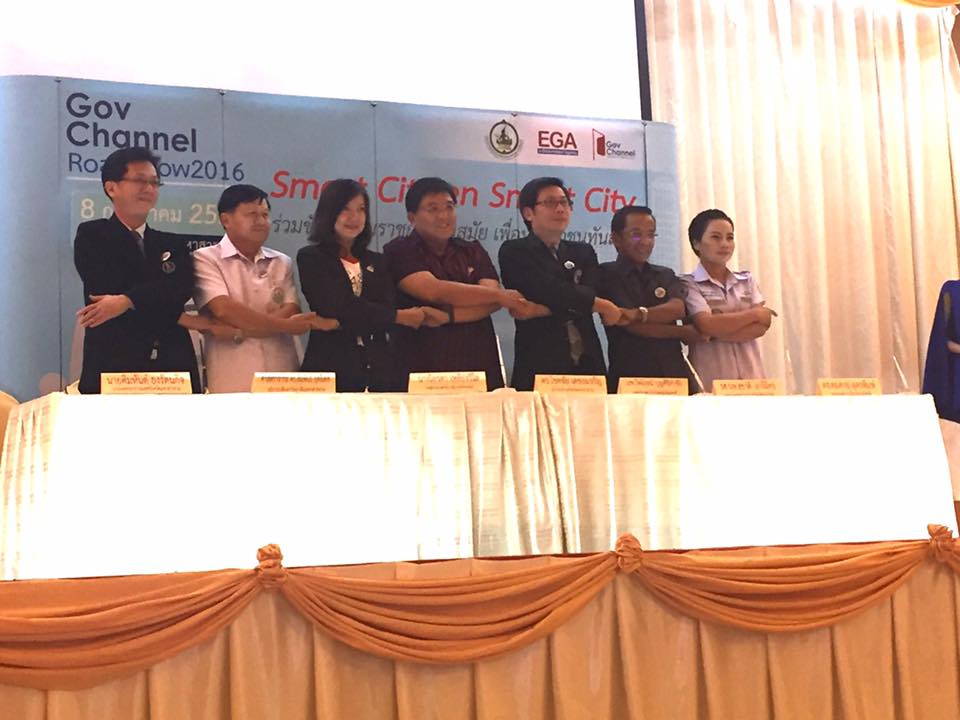 Digital EMS Project
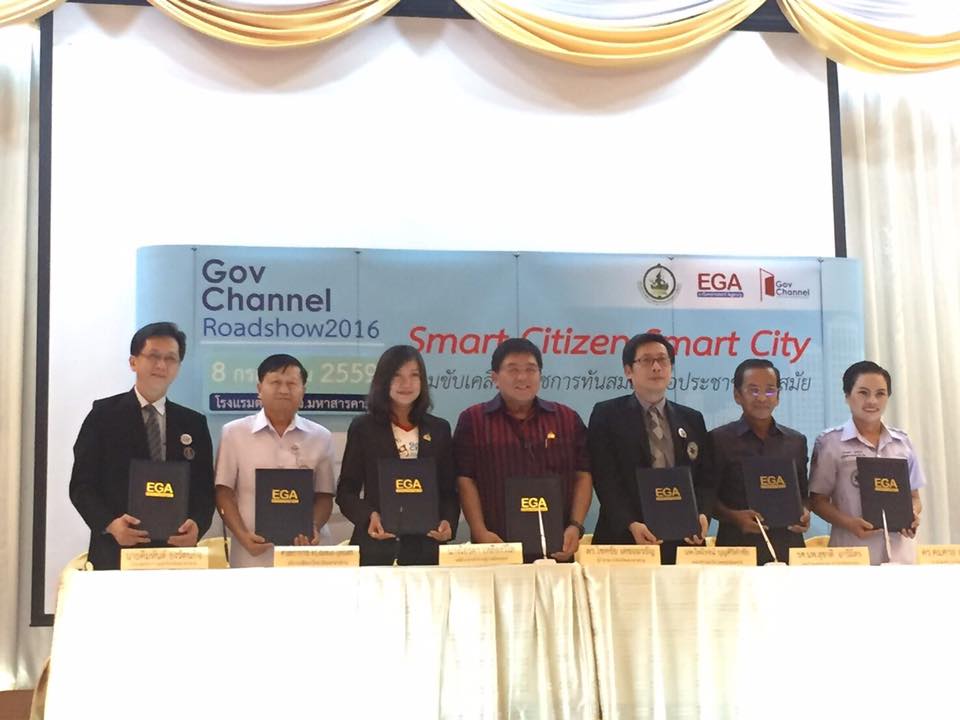 ย้ายศูนย์สั่งการ
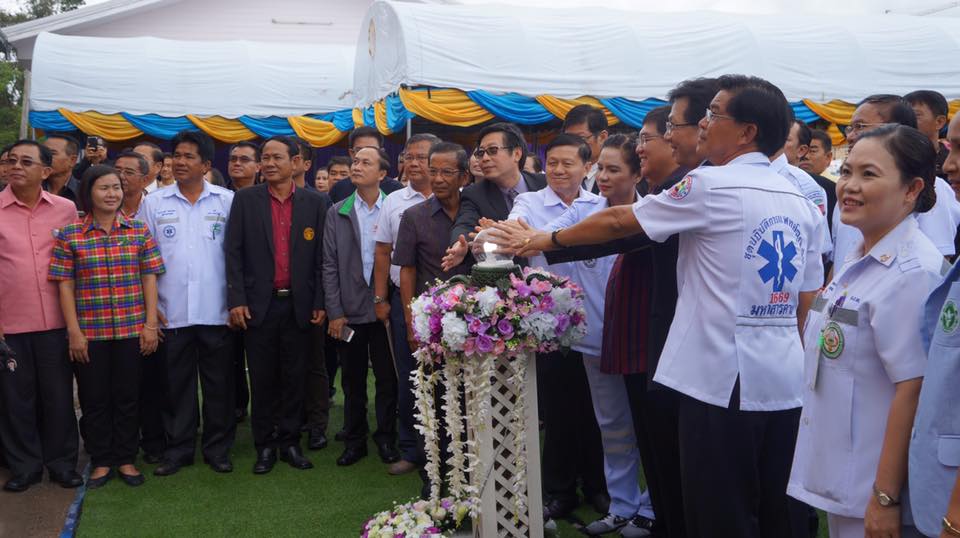 เปิดตัวกู้ชีพ  40 หน่วย
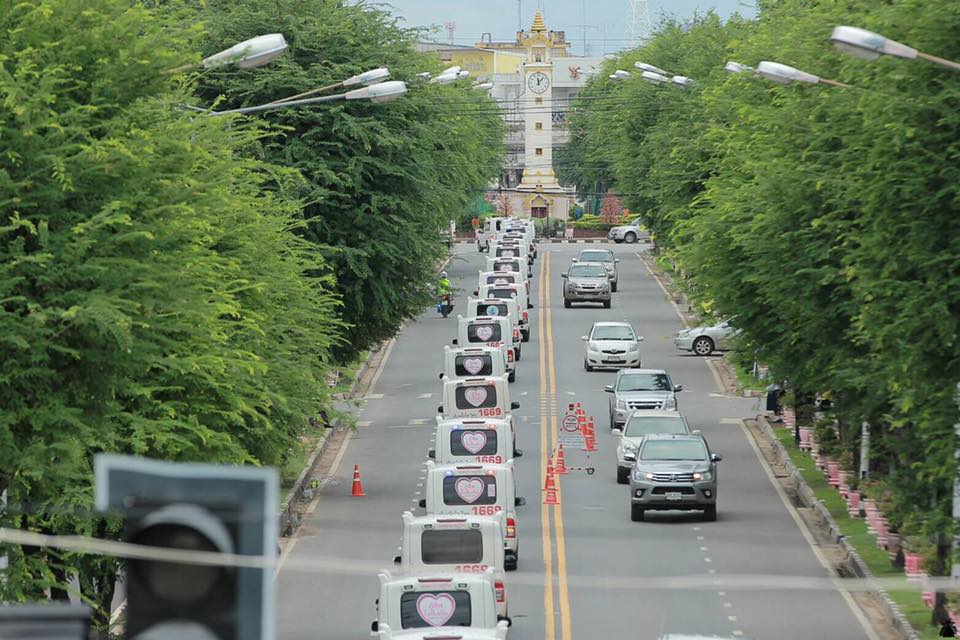 IT Digital
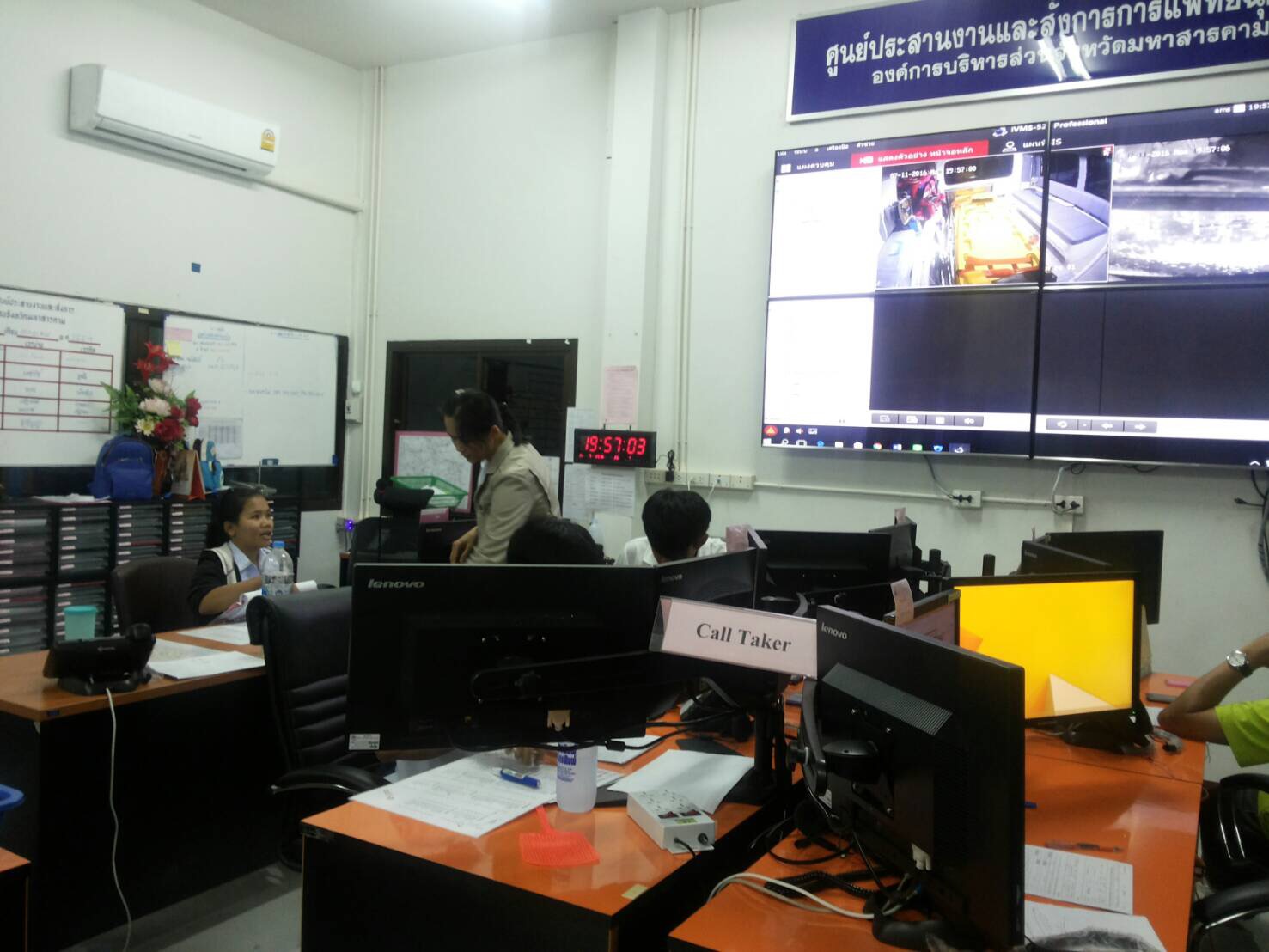 IT digital
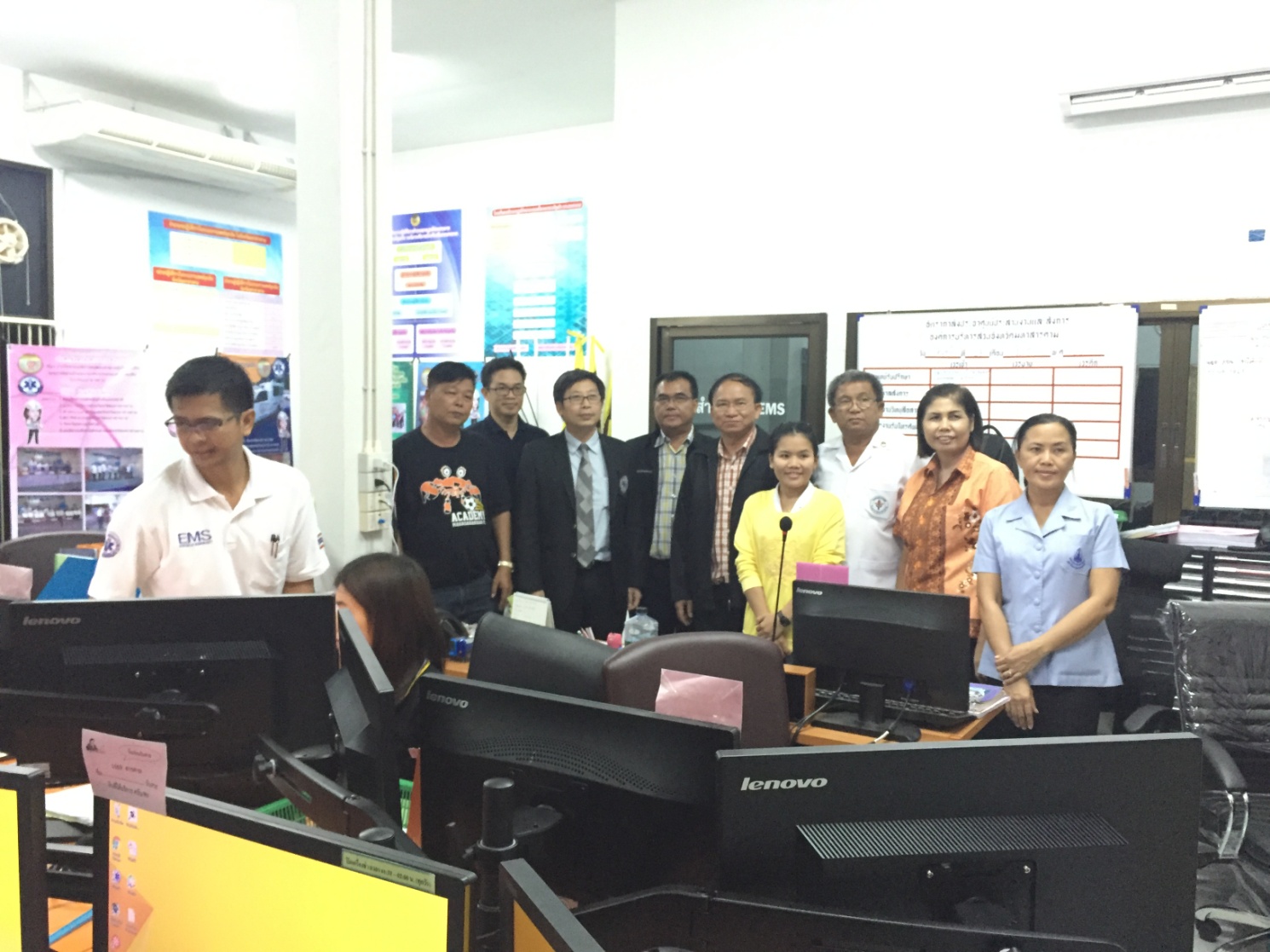 ตัวช่วยหรือตัวถ่วง
สตง